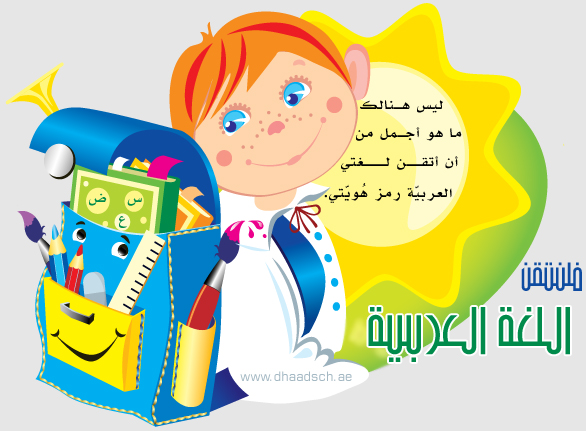 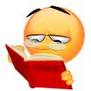 (أهدافي التعليمية)
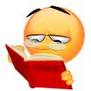 1- القراءة الصحيحة الخالية من الأخطاء.
2-أنمي لغتي عن طريق
معرفة المعنى الصحيح والاضداد.
(أهدافي التعاونية)
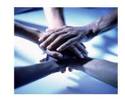 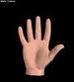 1- التعاون
2- الهدوء
3- الالتزام بالوقت
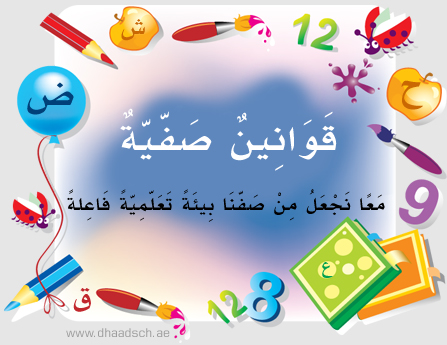 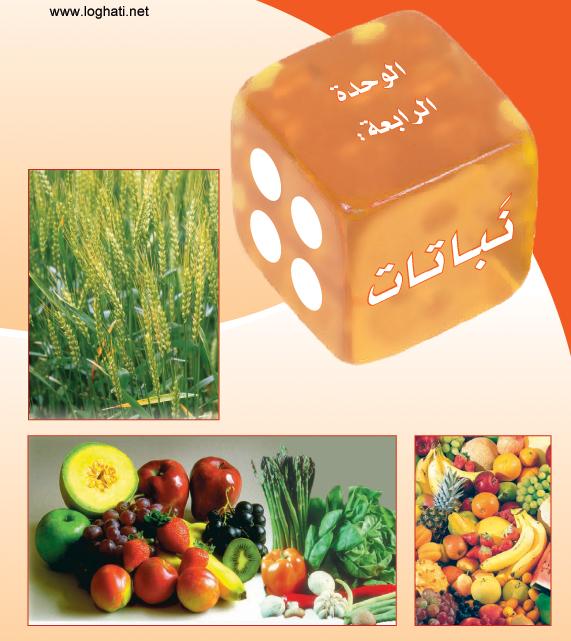 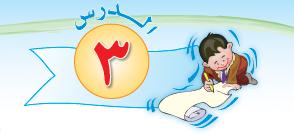 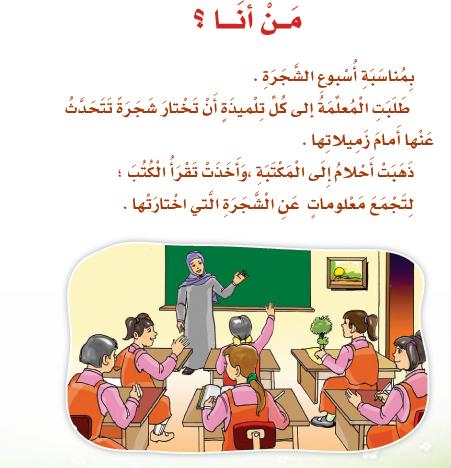 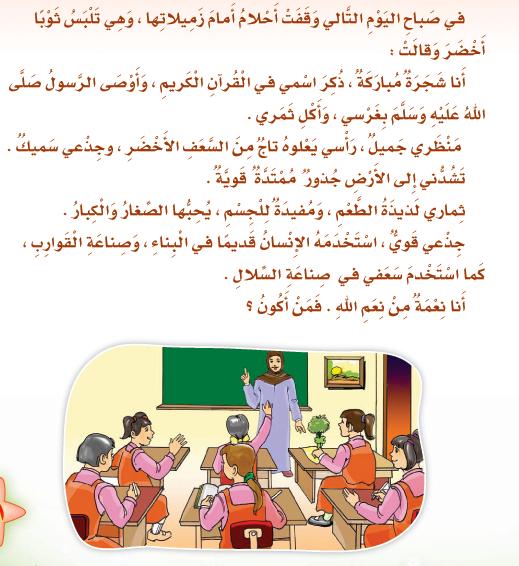 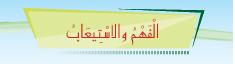 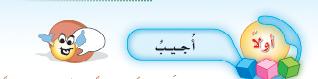 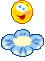 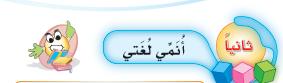 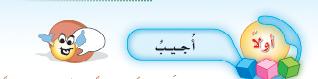 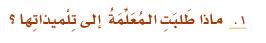 تختار كل تلميذة شجرة,تتحدث
عنها أمام زميلاتها.
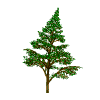 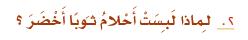 لأنها تحدثت عن الشجرة.
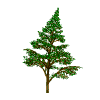 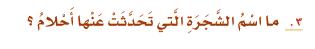 النخلة.
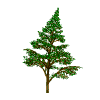 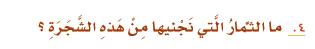 التمر والرطب والبلح.
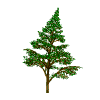 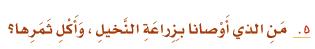 الرسول صلى الله عليه وسلم
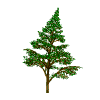 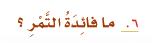 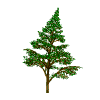 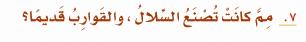 تصنع من سعف النخيل.
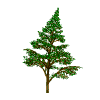 فاصل ونواصل
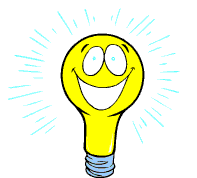 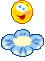 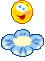 ترابط الكلمات
أوراق
ساق
جذع
سبورة
كرسي
طاولة
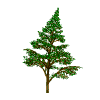 احتمالات
ماذا يمكن أن يحث لو أن
 العالم خالي من الأشجار.
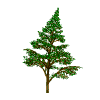 تعاوني(1).
الزمن:2.د
اسم المجموعة.....
صغيرتي,بالتعاون مع أفراد مجموعتك
دوني أكبر عدد ممكن من العناوين 
المناسبة للنص..
محك النجاح:ذكر عناوين مختلفة للنص.
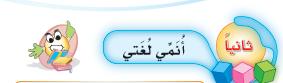 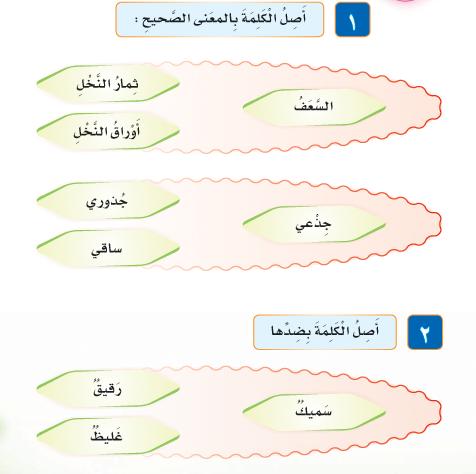 مبدعتي,اطرحي سؤالاً مناسباً
للصورة التالية
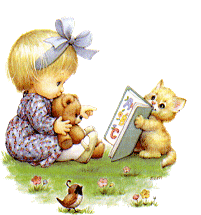 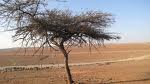 حلوتي,لديك هذه المكونات
كوني منها بالتعاون مع أفراد مجموعتك
لتنتجي لنا طعام لذيذ.
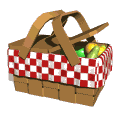 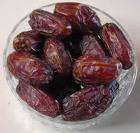 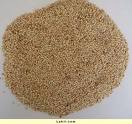 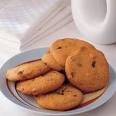 شكرا لإبداعك
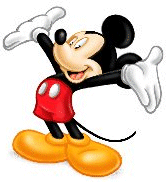 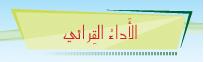 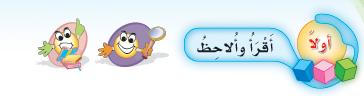 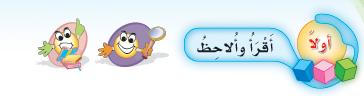 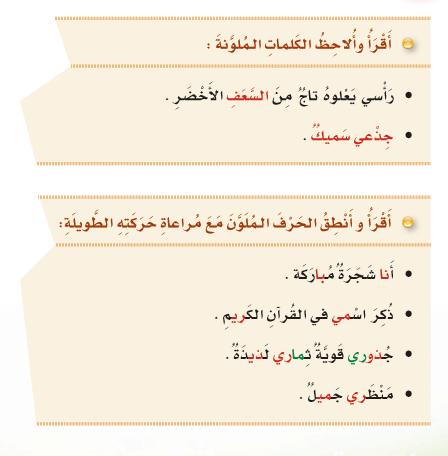 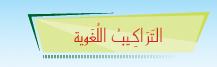 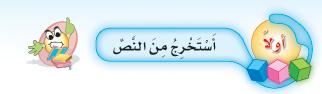 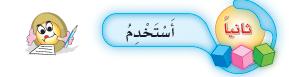 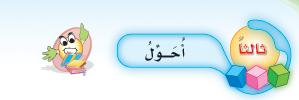 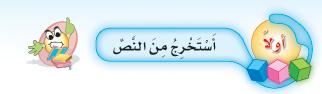 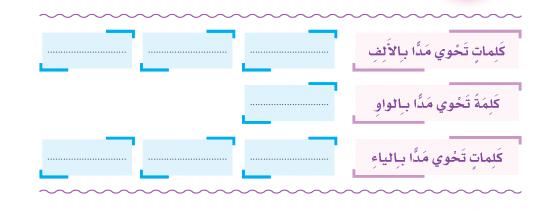 أمَام
قَالت
أنَا
أكُون
رأسِي
ثمارِي
زمِيلاتي
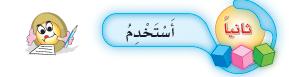 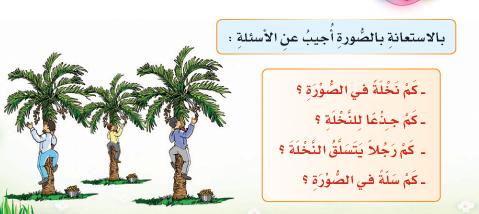 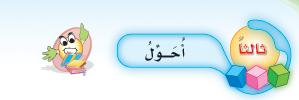 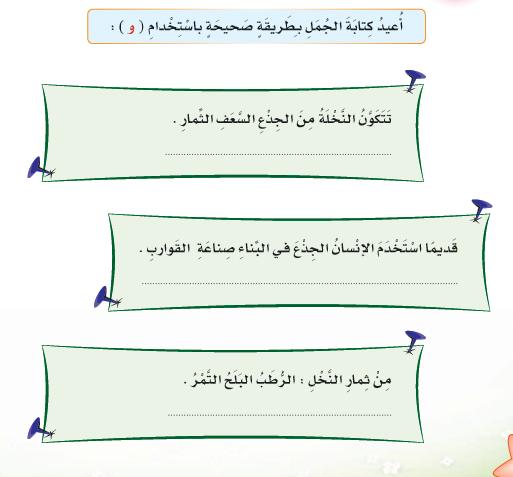 تتكون النخلة من الجذع والسعف والثمار.
قديما استخدم الانسان الجذع في البناء وصناعة القوارب
من ثمار النخيل ,الرطب والبلح والتمر.
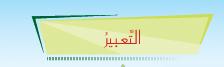 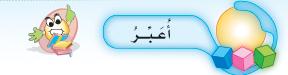 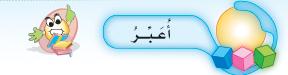 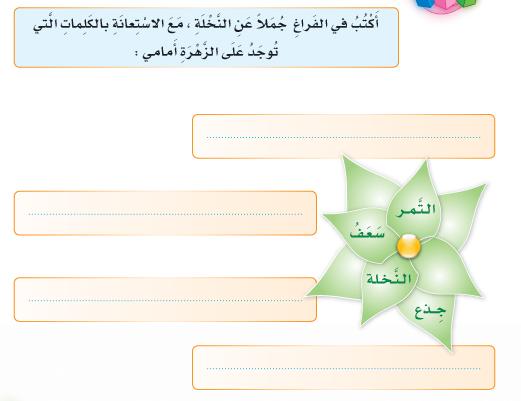 التمر من ثمار النخلة.
السعف من أجزاء النخلة.
النخلة شجرة ذكرت في القران الكريم.
النخلة لها جذع قوي.
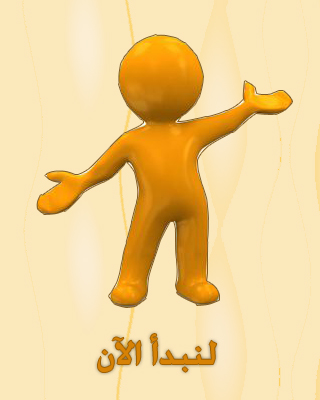 (نشاطات الدرس)
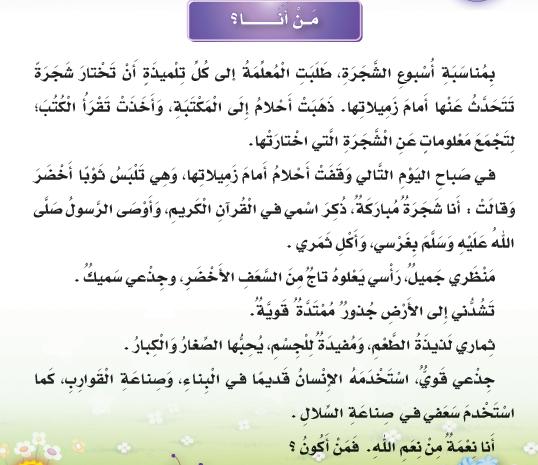 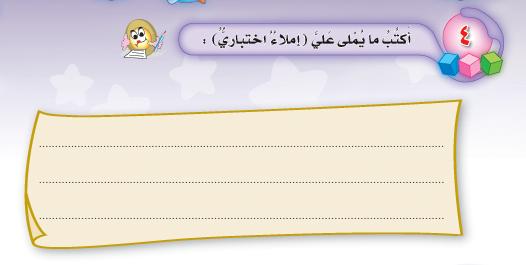 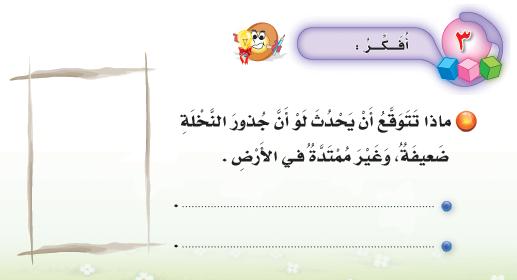 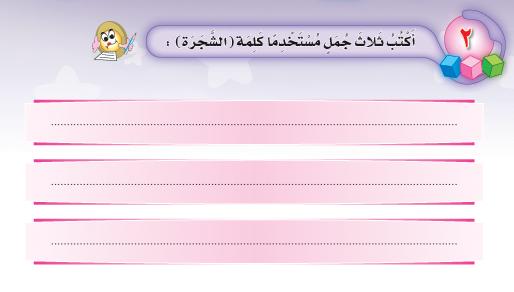 أبدعتي